Our topic this half term is…
The Great Fire of London!
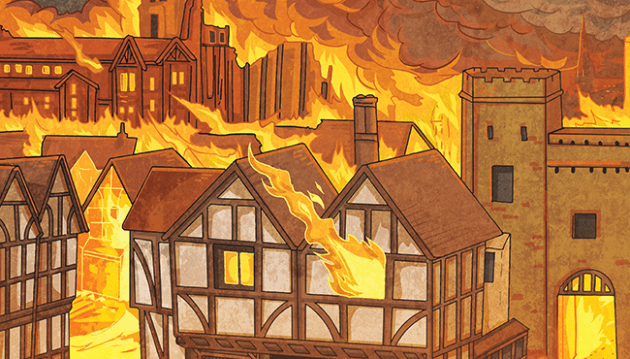